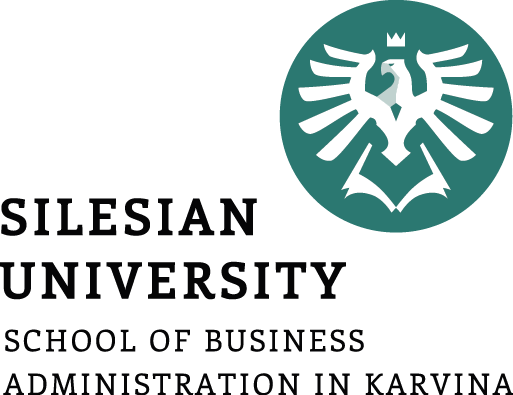 International Business Law
International purchase-sale 
(concluding the purchase contract)
Mgr. Tomáš Gongol, Ph.D.
International Business Law PEM/NPPMO
Purchase contract in international business
The most common business transaction 
Business transaction purchase-sale can be in two forms:

Direct trade
Producer (importer) acts on its own with the partner

Indirect trade
Between producer (importer) and partner is the third party – mediater

Entrepreneurs do not include all facts in contracting
That’s why it is important to determine the applicable law will be followed
Determination by two methods (direct and collision)
Direct method of purchase contract
Special norms (esp. international agreements) are basic for direct methods, they contains directly rights and obligations of parties 
i.e. there is no need to determine the legal order 
Direct norms take precedence over collision ones

Worldwide effort to unify purchase contracts 
1964 in Haag : 2 international agreements adopted
Uniform Law on the International Sale of Goods 
Uniform Law on the International Sale of Goods 
unsuccessful

1980 United Nationals Commission on international trade law (UNCITRAL)
United Nations Concention on Contracts for the International Sale of Goods (Vienna convention or CISG)
Extension of Vienna Convention (CISG)
Ratified by 92 countries (the greatest success in unification of private law)
Created by UNCITRAL
1991 Czechoslovakia, 1.1.1993 the Czech Republic
Published under No. 160/1991 Coll.
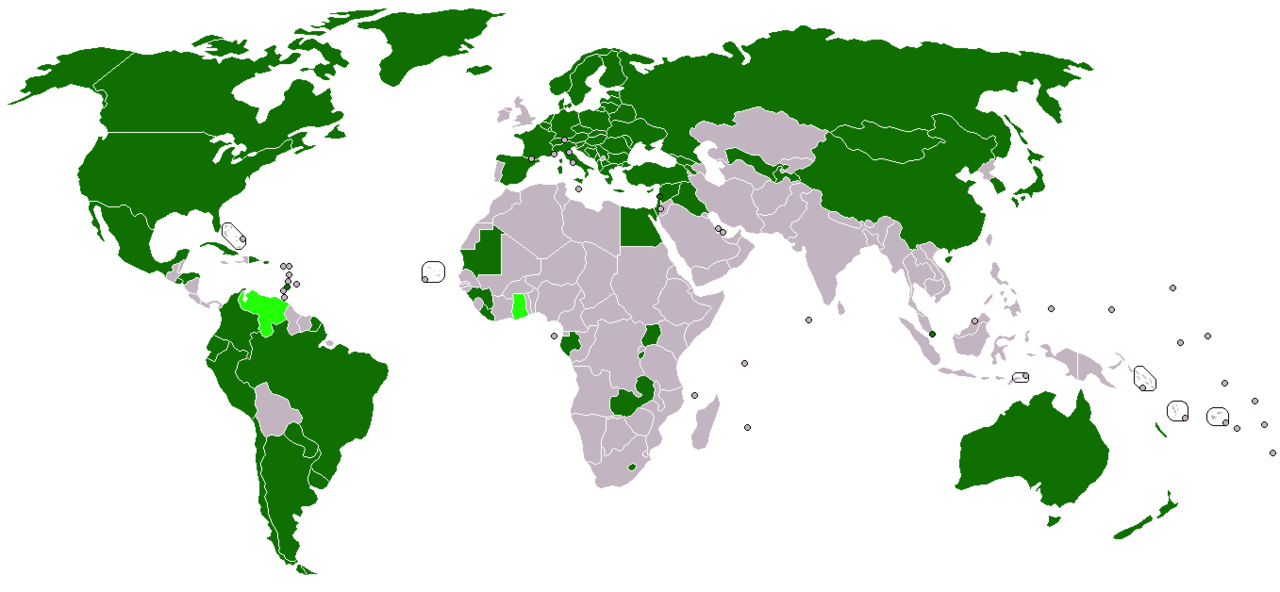 Updated: 2019
Text of Vienna Convention
Structure (4 parts, 101 articles)
Sphere of Application and General Provisions
Formation of the Contract
Sale of Goods
Final Provisions


Reservations in articles 92 - 96
Legal nature
Incomplete – doesn’t contain everything 
Doesn`t regulate e.g. validity, responsibility for damages on health and life 
For these questions need to be applied conflict rule

The nature of standards is dispositive
Norms and also the convention are dispositive – it’s application can be excluded by agreement of the parties

Beware of that : „this purchase contract is followed by czech law“ -> Vienna Convention would be applicable because it is a part of Czech law as ratified international treaty
There is need to explicitly write: „this purchase contract is not regulated by Vienna Convention “
Conditions of application
Seller and buyer are entrepreneurs from different countries (A,B) which are contractual parties of Vienna Convention

It is a purchase contract

Subjects of purchase are some kind od goods
Condition No. 1
Example:

A is subject having a place of business on territory of Poland. B is subject doing business on territory of Czech republic. Both coutries are contractual parties of the Convention.

Their relation is qualified as international purchase contract without any reference to Vienna Convention and also this Convention will be applicable

Compare to:
A is subject from China and B is subject from India
If an entrepreneur has more than one place of business
The decisive place is the one which has the closes relation to the contract and its performance


The term „place of business“ is not defined 
It can be e.g. settlement of the company or 
place where the goods are produced
Condition No. 2
It’s based on article 30 and 53 CISG


The definition of purchase contract
The seller is oblige to deliver goods, hand over the documents and transfer the ownership
The buyer is oblige to pay for goods purchase price and take the delivery
Purchase contract X Contract of Work
Vienna contract is also about products which are about to be produced

It is the purchase contract in case if producer delivered essential part of material needed for production  
	X
	If the customer delivers an essential part of material, then 	it’s Contract of Work

	It’s Contract for Work contract if dominant part of the 	obligation is to perform work or provide service
e.g. installation required
Case
The Swiss company as buyer and German company as seller concluded a contract on deliver and installation of fitness devices

It was water tank with high concentration of salt. This tank began to leak out even after several reparations

The Swiss buyer resigned from the contract and requested to refund the purchasing price and damages
 
The Court decided that Vienna Convention will be applicable because the price of labour is not more valuable than the goods.
Condition No. 3
The object of purchase must be goods
Goods = movable and tangible things

Case:
The German client let Swizz marketing institute make an analysis of market. German client refused to pay because the result doesn’t match the assignment according to him. 

The Court decided that Vienna convention will not be applicable because for the sale of goods is characteristic transfering of ownership rights. 

Although the report written, it is not a transfer of ownership of the paper but of the ideas which are there
Vienna convention cannot be used for purchasing:
Goods bought for personal, family or household uses
i.e. consumer contracts
Differentiation: especially by amount of purchased goods, place of purchase, etc.

Goods sold at auctions
 Differentiation: seller do not know buyer – it is another contracting process
Goods sold during execution
 Seller do not have things disposal
Securities or money
Boats, ships, hovercrafts or aircrafts
Electricity
Not everywhere is understood as “thing”
Creation of purchase contract
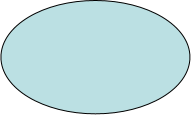 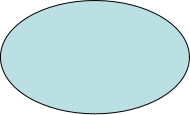 1.
Proposal (offer)
Recipient
(Acceptor)
Proposer
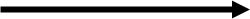 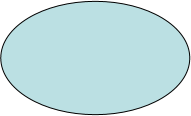 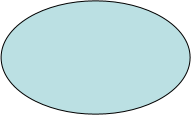 2.
Recipient
(Acceptor)
Proposer
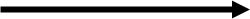 Acceptance
Proposal (art.14 CISG)
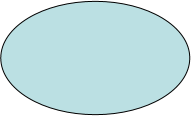 Proposal (oferta)
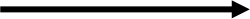 Proposer
Requirements:

Personal - the proposal has to be design to one or more specific persons
Otherwise it is a call for file a motion (e.g. advertising)

Content- it has to be sufficiently definite
goods (individualy/ group) -  can be determined by samples or originals, reffering to catalogue, description…
amount
puchase price or provision allowing its determination (e.g. price lists, price arbitrage)

 The proposal has to demonstrate willingness of Proposer to be committed if the proposal is accepted.
Cancellation and withdrawal of an offer
Cancellation

It is possible if the notice of cancellation of an offer reaches the Acceptor sooner or simultaneously with the offer.
This is the way to cancel the offer which is even described as irrevocable


Withdrawal

After the offer reached the Acceptor it cannot be cancelled, but it can be withdraw if:
Until potential Acceptor sends an acceptance and
An offer is not irrevocable
Acceptance (art. 18 CISG)
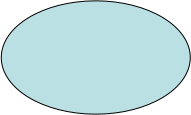 Recepient
(Acceptor)
Acceptance
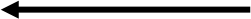 Declaration – e.g. signing a contract, consent with an order
Effective when the acceptance reaches the proposer
No need to use the same mean of communication

Acting – other than sending a consent
E.g. delivering goods, paying the purchase prices
Condition: reflected in the proposal or it’s common practice between parties

Silence generally doesn’t mean an acceptance of an offer 
But it might become based on conventions and customs or previous contractual agreement (framework agreement containing a commitment to purchase contracts realization)
Deadline (art. 18/2,20,21 CISG)
Acceptance of an offer is effective if it reaches the proposer

Acceptor has to reply:
At the time they both agreed (the best option in practice)

No time is fixed – it means at reasonable time with taking into account circumstances 
Time for proposal to get there, acceptance, bridging time, the form of the proposal (email is faster), type of goods 

Verbal proposal has to be accepted immediately (unless it’s otherwise according the circumstances)
[Speaker Notes: Doba cesty oferty, akceptace, překlenovací doby, forma návrhu (email rychleji), povaha zboží (perishable?)]
Deadline for acceptance is from….
From the day specified in the letter or on the envelope

From the moment when the proposal gets to acceptor in case it was arrange by phone, telex or other means allowing immediate communication

If the last day of the deadline is public holiday then it extends to the first working day
Late acceptance / delivery
Acceptor sent it late  
	
No contract conclude
	
	Late acceptance of a proposal is effective as normal acceptance only if Proposer notify the receiver without any delay
Acceptor sent it on time

If the acceptance was sent on time but due i.e. failure of post service reaches Proposer late -> The contract is concluded
	
	Only if Proposer urgently inform Acceptor that he consider this offer as tedminated
Rejection / acceptance with slight changes
Rejection
Means termination of the offer as soon as it reaches Proposer

Acceptance with slight changes
Answer which contains changes or appendix which does not significantly change the terms of the proposal is considered as acceptance !!! 
Proposer has to protest if doesn’t want the contract to be concluded
Significant change = change of the price, payment, quality, amount, place and time of delivery, liability, dispute resolution
[Speaker Notes: Tady jsem trochu pozmenila smysl, protoze doslovny preklad prijeti s odchylkami by bylo with deviations, coz ma v aj trochu jiny podtext]
Standard form contracts
Represent standardised text prepared one of the parties of contractual agreement. There are supposed to be fill in those data: 1) about the other party, 2) specification of goods and its amount, 3) purchase price

Advantage is speeding up and simplifying of the contractual process 
It is used often in international business